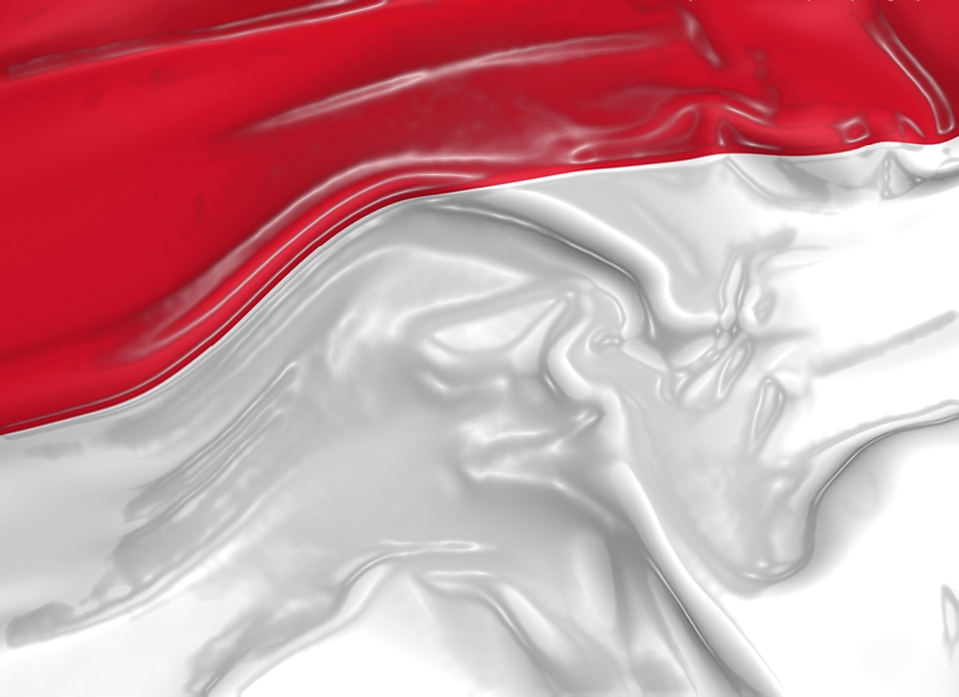 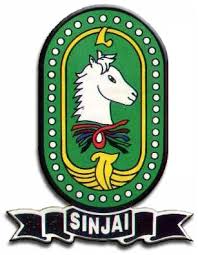 PELANGI WARGA(PELAYANAN KELILING SAMBANGI WARGA) 
Kategori : Inovasi Pelayanan Publik
Dinas Kependudukan dan Pencatatan Sipil 
Kabupaten Sinjai
Makassar ,     Agustus 2019
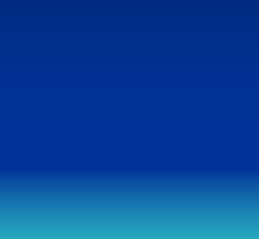 PELANGI 
WARGA
LATAR
BELAKANG
PROSES PELAYANAN PENERBITAN KTP-eL TIDAK ADA KEPASTIAN WAKTU
AKSES UNTUK PEREKAMAN KTP-eL SANGAT JAUH DARI IBU KOTA KECAMATAN/KABUPATEN SEHINGGA MEMBUTUHKAN BIAYA YANG BESAR
PEREKAMAN BAGI PENYANDANG DISABILITAS, CACAT FISIK/MENTAL DAN LANSIA 
MASIH ADANYA KTP GANDA
CAKUPAN KEPEMILIKAN KTP-eL 
DLL
PENDEKATAN STRATEGI INOVASI
PENDEKATAN STRATEGI INOVASI
PENDEKATAN STRATEGI INOVASI
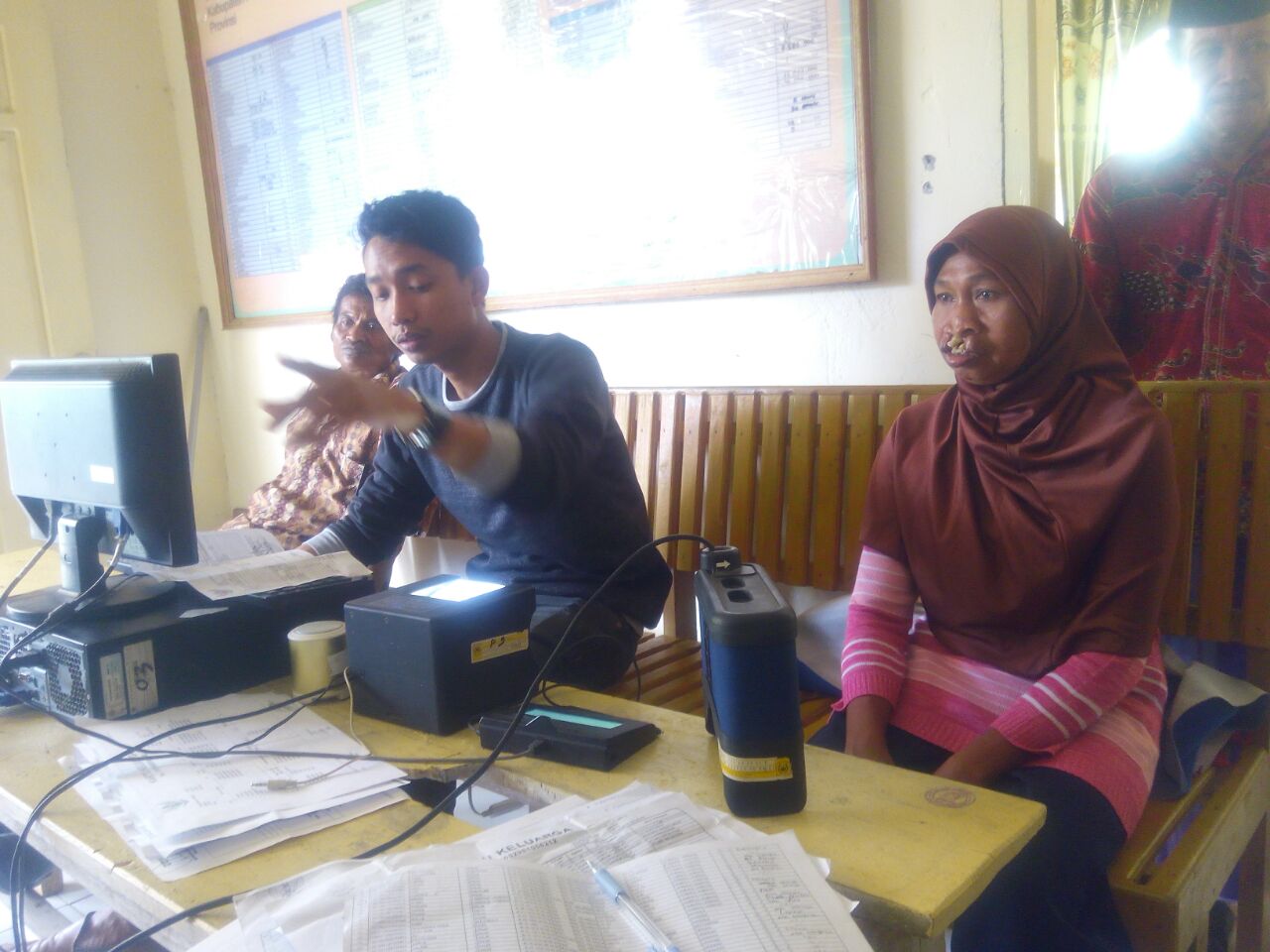 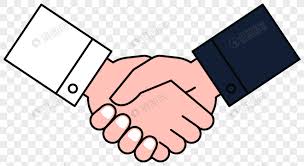 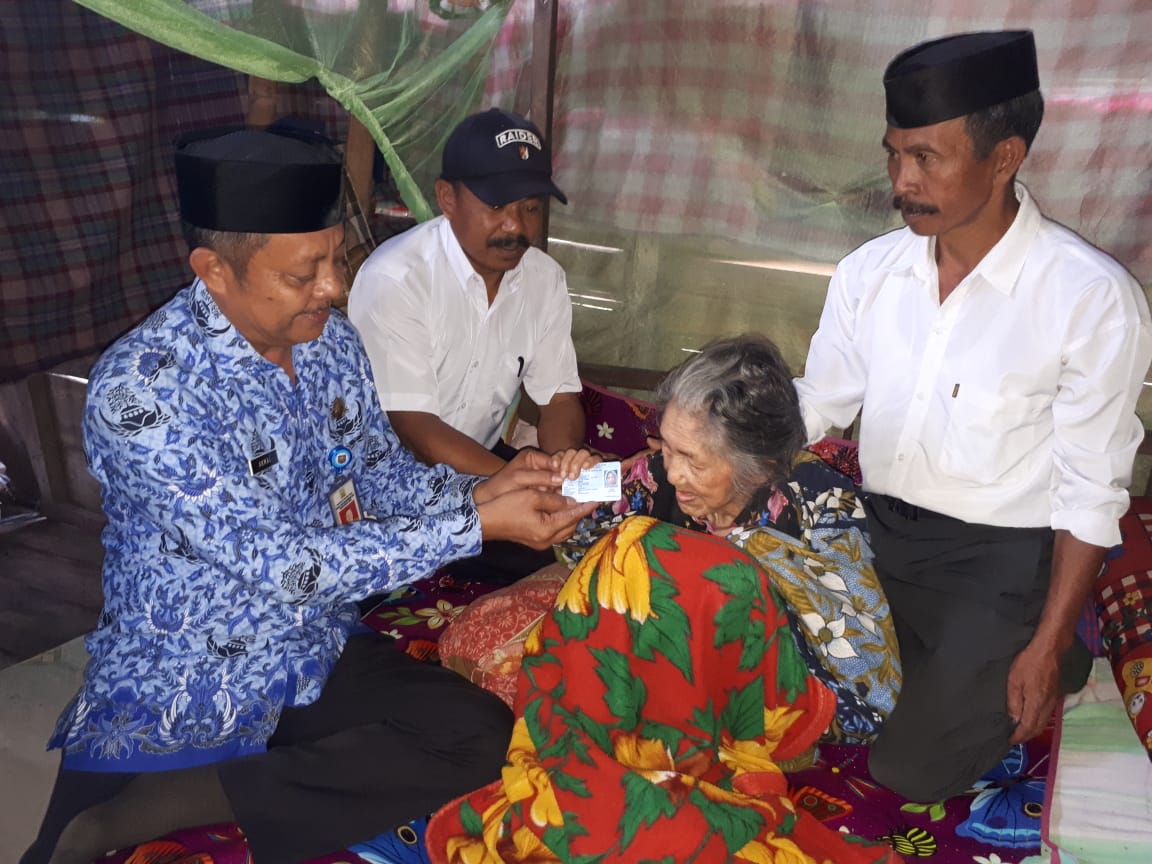 Inovasi PELANGI WARGA (Pelayanan Keliling Sambangi Warga), diawali pada Tahun 2016, 
 kemudian lebih dikembangkan pada tahun 2017 dan sampai sekarang. Pelayanan Keliling Sambangi 
Warga yaitu  pelayanan yang dilakukan oleh Petugas dari Dinas Kependudukan dan Pencatatan Sipil
 dengan menyambangi setiap rumah penduduk atau warga yang belum memiliki dokumen
 kependudukan khususnya KTP Elektronik dan Kartu Keluarga.
SASARAN KEGIATAN
KTP PEMULA 
SMA/MA/SEDERAJAT
KTP GANDA
PENDUDUK RENTAN DAN LAYANAN KESEHATAN
PENYANDANG DISABILITAS, CACAT FISIK/MENTAL DAN LANSIA
<number>
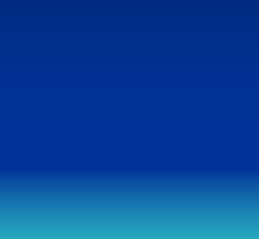 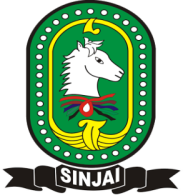 MEKANISME PELAKSANAAN INOVASI
Sosialisasi Pelayanan
Pelaksanaan Pelayanan oleh tim kerja
Pendataan
Memproses hasil Pelayanan
Penyerahan hasil
Pelaporan Hasil Pelayanan
Pencapaian Hasil
Penetapan sasaran berdasarkan Data Base yang belum memiliki KTP-el
Koordinasi dengan stekholder terkait
Pembuatan payung Hukum
PRA PELAKSANAAN
PELAKSANAAN
PASCA PELAKSANAAN
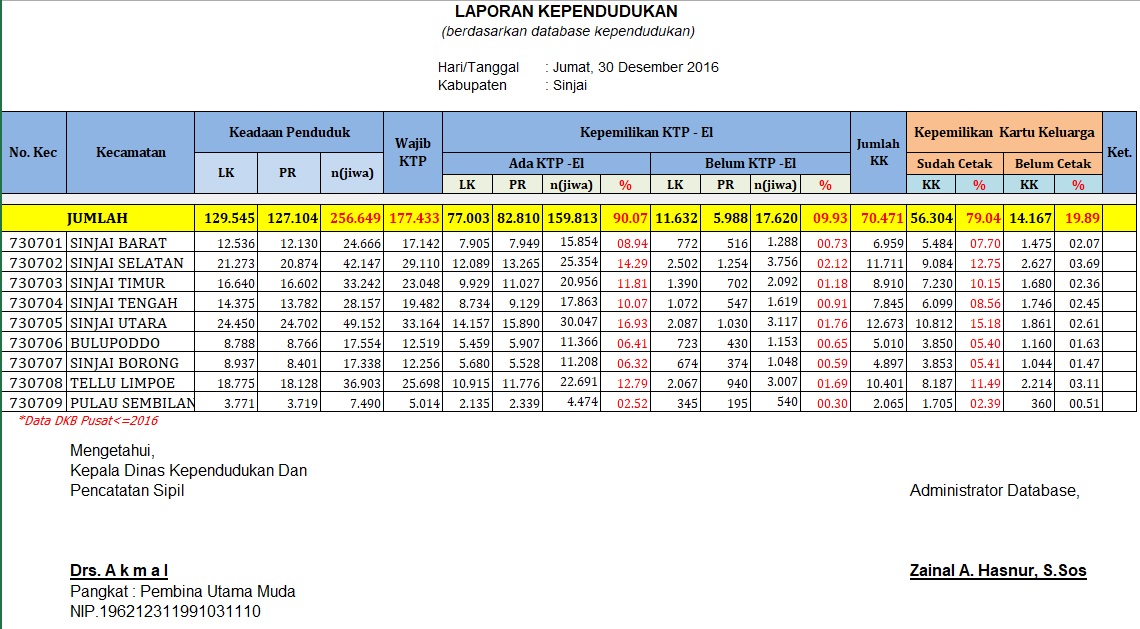 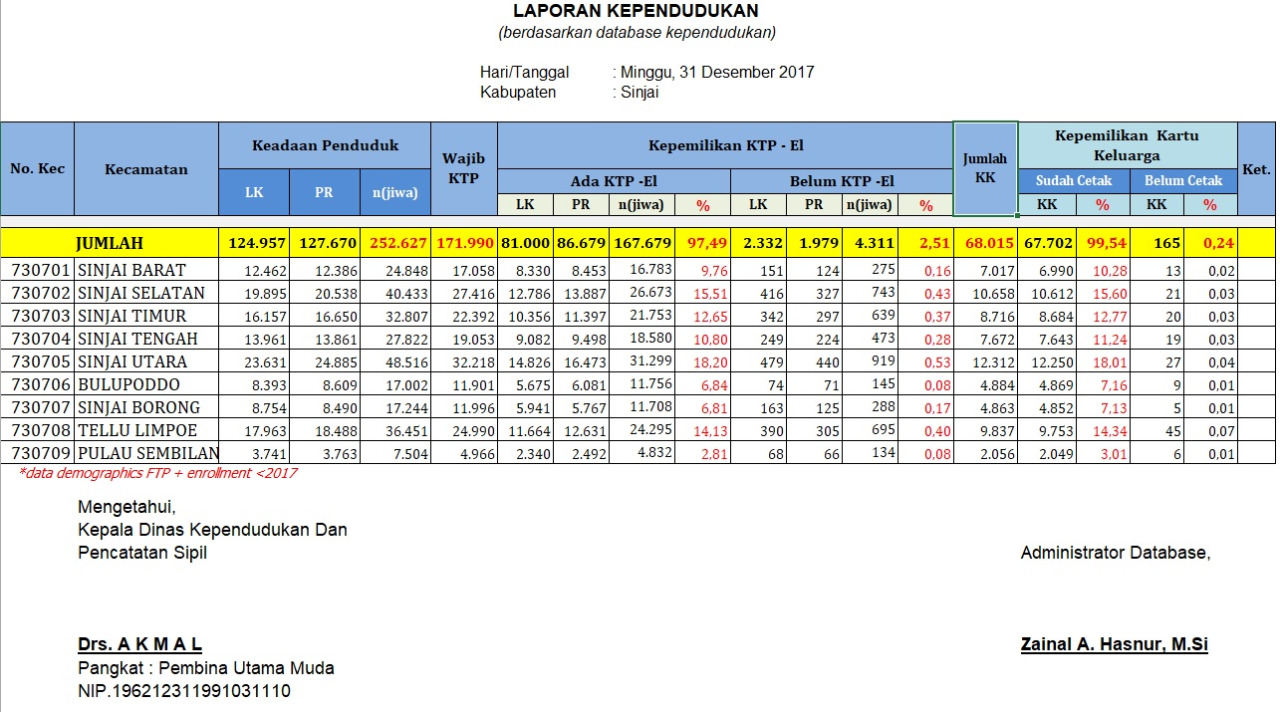 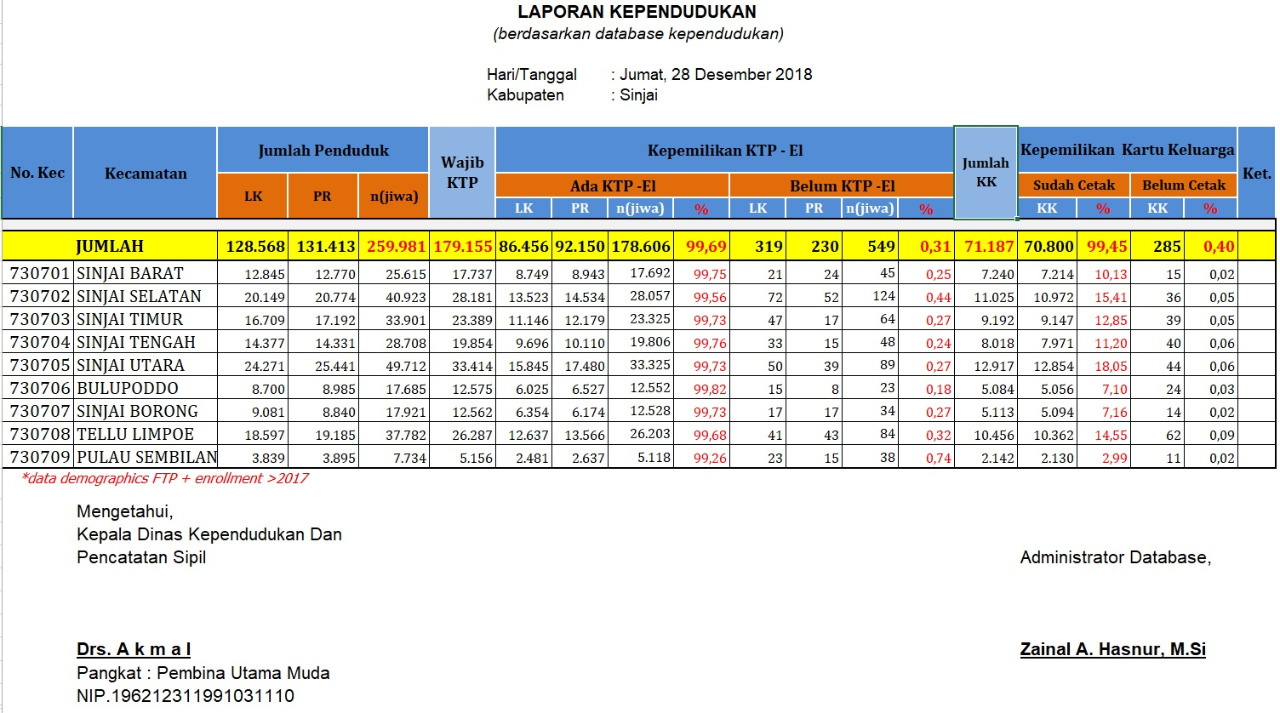 Output Keberhasilan
Preoses pelayanan KTP-el dengan Efesiensi waktu bagi pemohon semakin Jelas Akuntabel
1
Akses Perekaman KTP-el semakin dekat dengan ada program menyambangi warga di Sekolah-sekolah, Desa/Kelurahan, Domisili Penduduk dan Layanan kesehatan
2
Terciptanya Pelayanan yang mudah bagi penyandang Disabilitas, cacat Fisik/Mental dan Lansia dimana mereka tidak lagi Kekantor Dinas Kependudukan dan Pencatatan Sipil.
3
Terciptanya Pelayanan yang mudah bagi penyandang Disabilitas, cacat Fisik/Mental dan Lansia dimana mereka tidak lagi Kekantor Dinas Kependudukan dan Pencatatan Sipil.
4
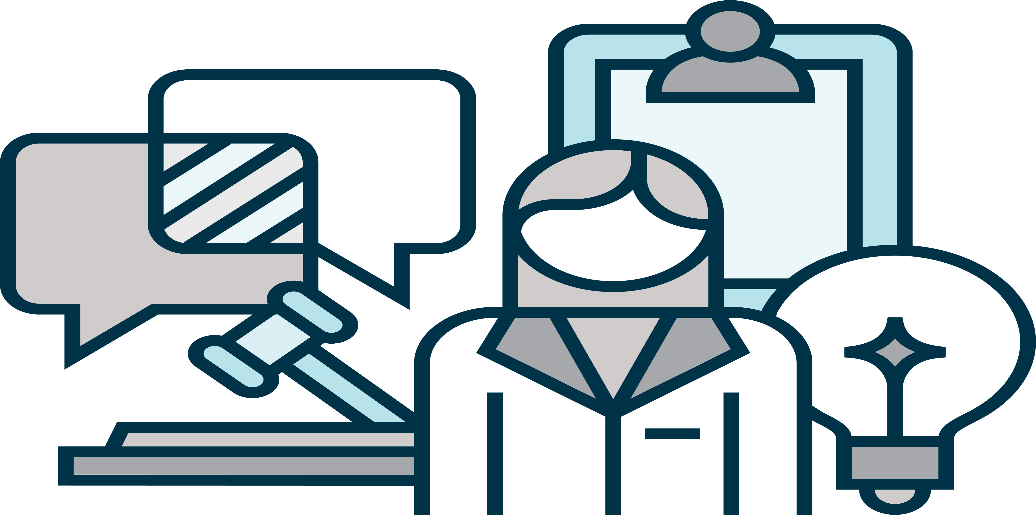 5
Tercapainya Cakupan Kepemilikan KTP-el
<number>
MONITORING DAN EVALUASI
Monitoring
MONITORING DILAKSANAKAN SECARA BERKALA SETIAP TAHUN SELAMA 5(LIMA) TAHUN
EVALUASI
EVALUASI INTERNAL DAN EXTERNAL
<number>
MANFAAT UTAMA
MEWUJUDKAN DUKCAPIL GO DITIGAL
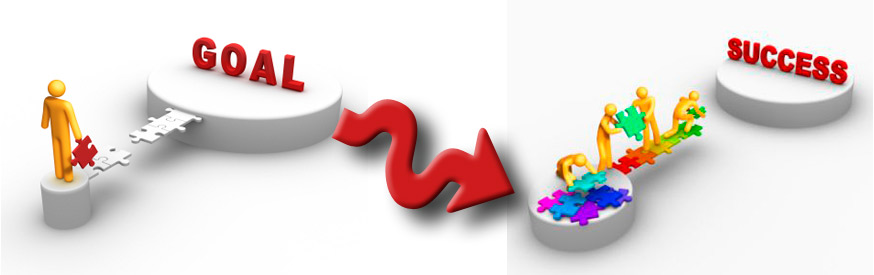 <number>
DAMPAK SEBELUM DAN SESUDAH INOVASI
Grafik Cakupan Kepemilikan KTP-el
99.69%
97.47%
90.07%
KENDALA UTAMA INOVASI
AKSES  MENUJU LOKASI PELAYANAN YANG  BELUM MEMADAI
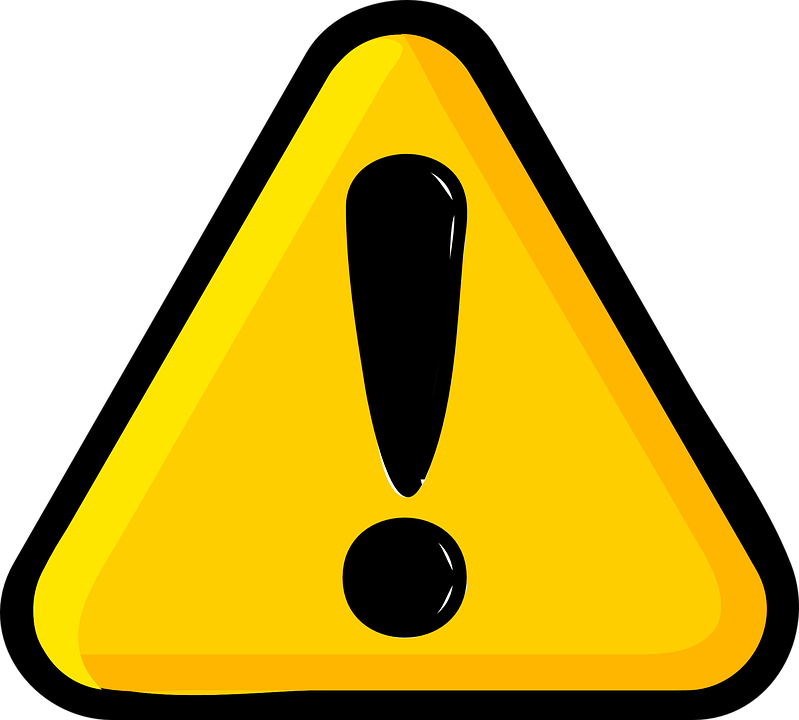 SARANA DAN PRASARANA MOBILE PELAYANAN YANG MINIM
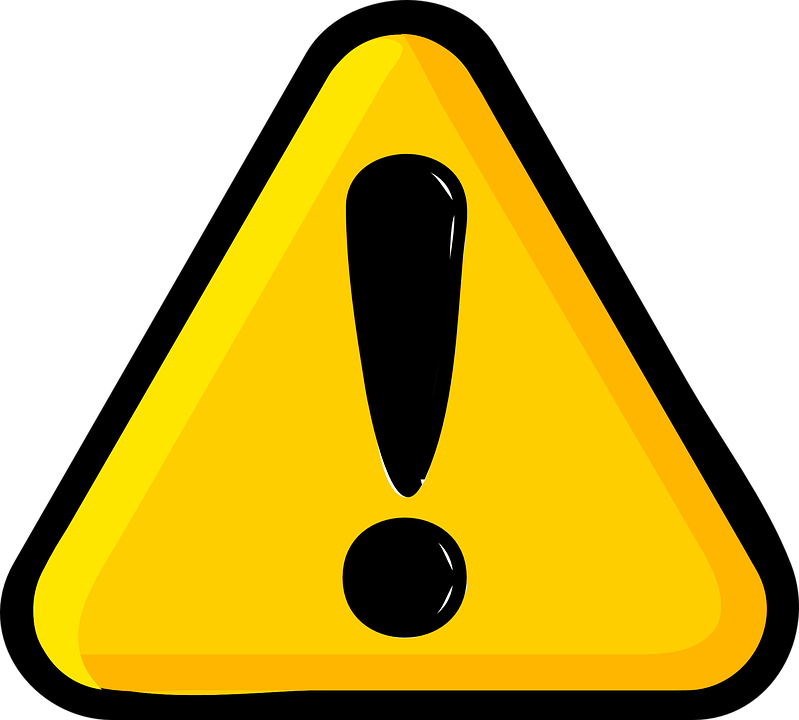 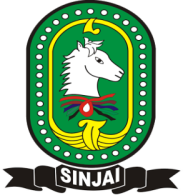 PEMBELAJARAN YANG DAPAT DIPETIK
Inovasi PELANGI WARGA
MEMILIKI POTENSI BERKELANJUTAN
MERUPAKAN IDE YANG VISIONER DAN LUAR BIASA UNTUK MENJADI METODE BARU PROGRAM PENINGKATAN CAKUPAN KEPEMILIKAN KTP-el
SEBAGAI SALAH SATU ACTION YANG RASIONAL DAN EFEKTIF GUNA MENINGKATKAN CAKUPAN KEPEMILIKAN KTP-el
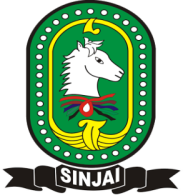 TerimaKasih